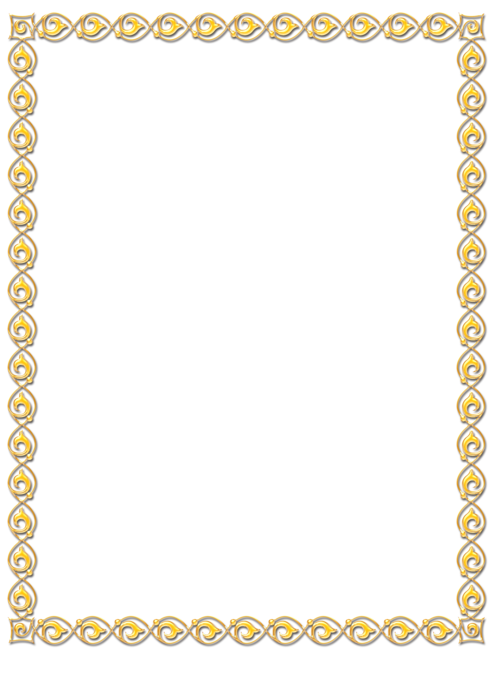 МБОУ «Лазурненская школа - интернат»
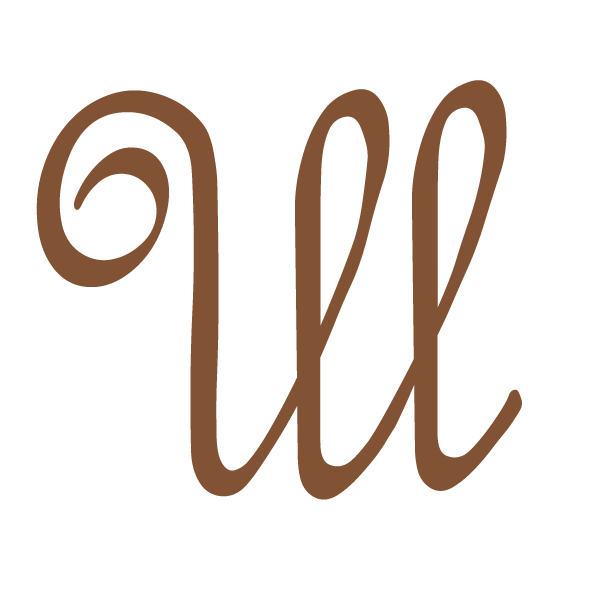 вейные машины и их история
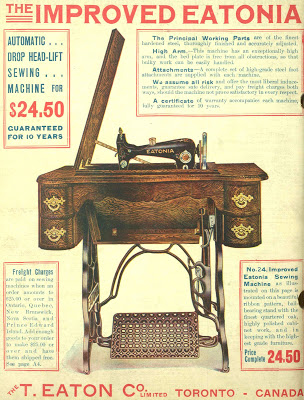 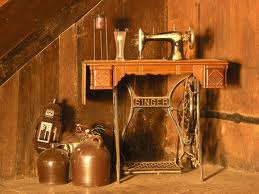 Выполнила
Галеева У.Н.
2012г.
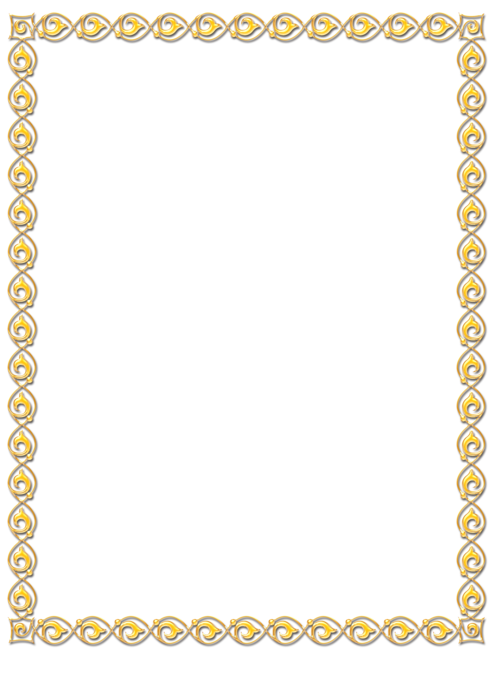 Швейная машина  — техническое устройство для соединения и отделки материалов методом шитья. Швейные машины применяются в швейной, трикотажной, обувной и других отраслях лёгкой промышленности, а также в быту.
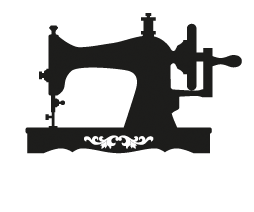 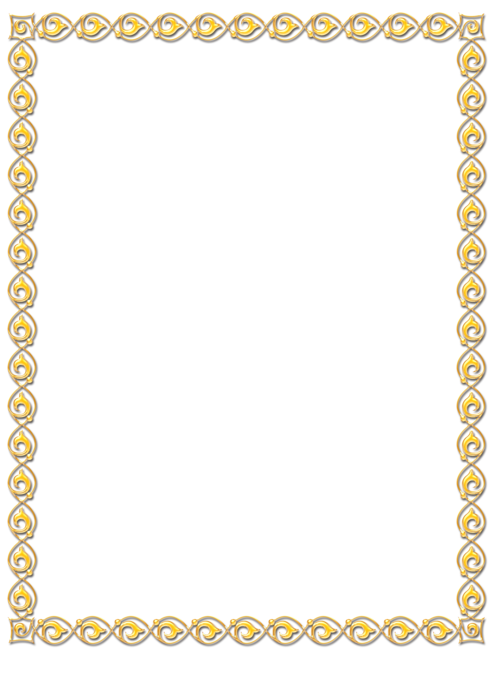 Первый проект швейной машины
 в XV веке предложил 
великий итальянский художник, ученый Леонардо да Винчи
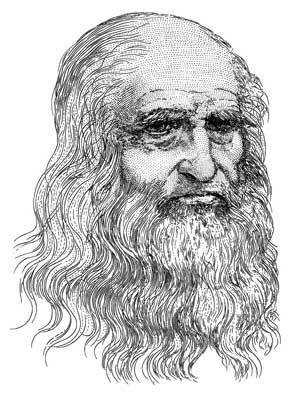 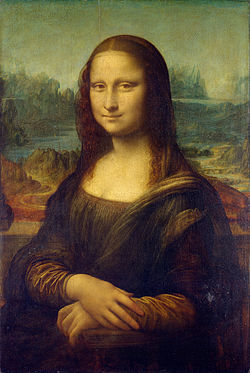 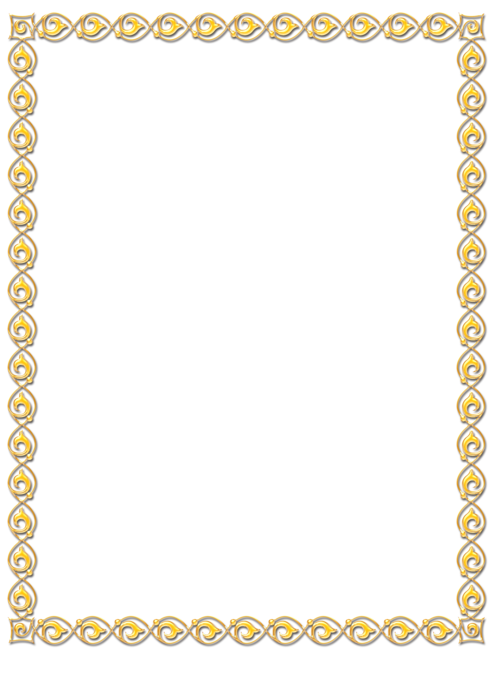 В 1775 году немецкий изобретатель Карл Вейзенталь создал швейную машину, которая копировала принцип ручного образования стежка. 
    В этой машине использовалась игла с ушком по середине. Однониточная швейная машинка делала 200 стежков в минуту.
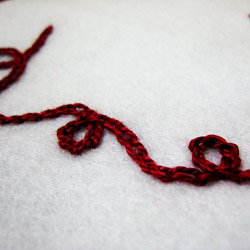 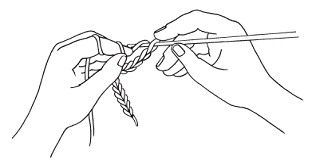 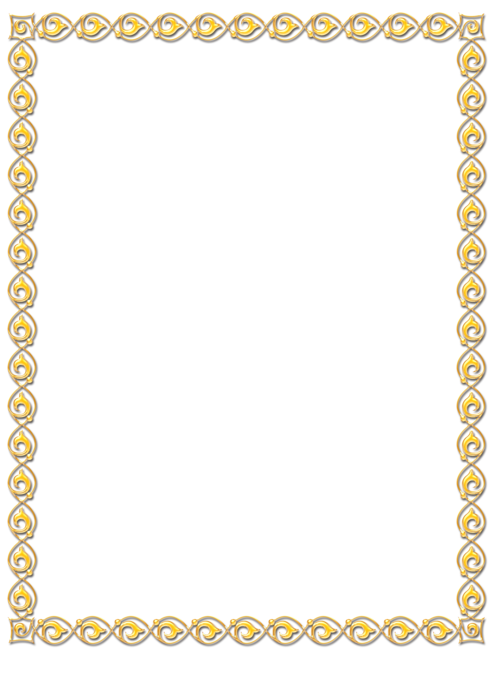 Француз Б. Тимонье, в 1830 году  создал машину, дававшую цепной шов. Она была выпущена в количестве 80 экземпляров и служила главным образом для надобностей армии. На этих машинах в специальных мастерских Парижа шилось солдатское обмундирование.
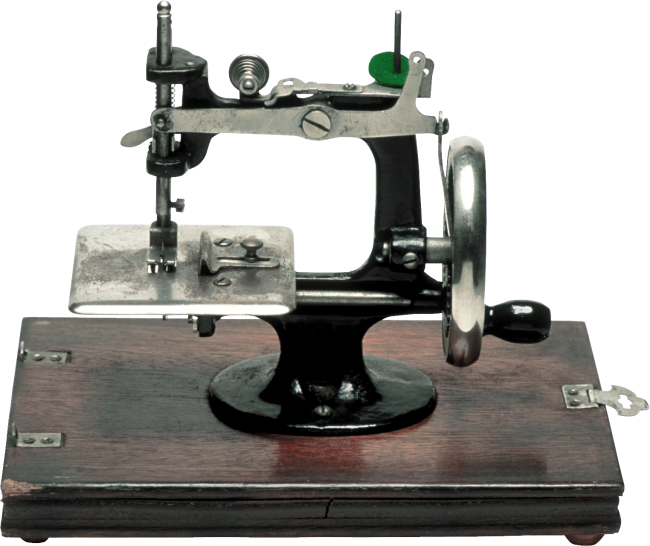 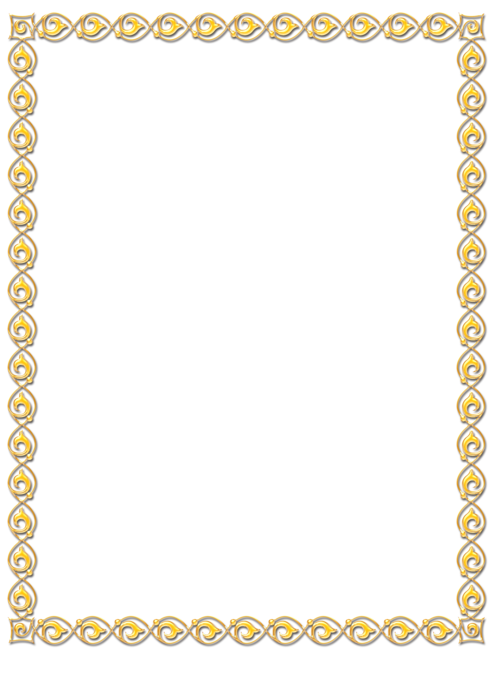 Швейная машина цепного стежка фирмы
 "Вилькокс и Гиббс" . В данной машине кроме конструктивных узлов запатентован дизайн, выполненный в технике художественного литья.
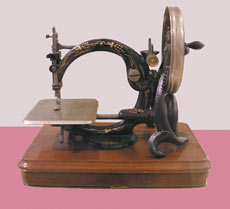 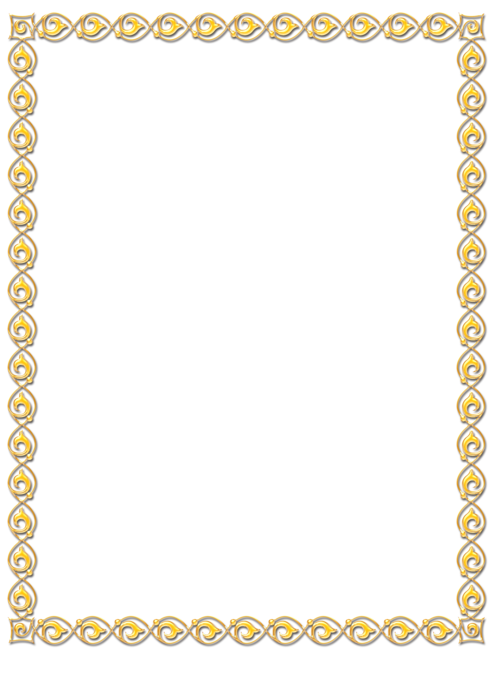 Челночное устройство швейной машины было изобретено Уолтером Хантом в 1834 году. Он же изобрел английскую булавку.
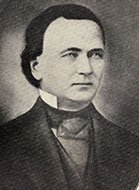 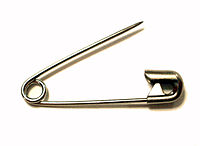 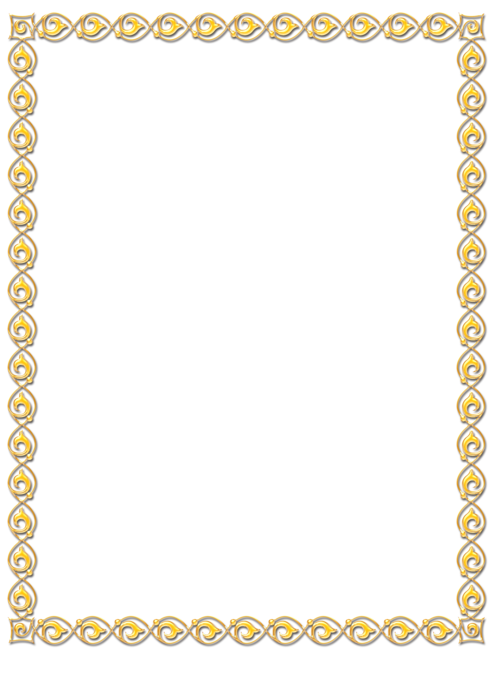 В 1845 году  в США Элиасом Хоу был разработан челночный стежок, с помощью которого 
швейная машина работала со скоростью 300 стежков в минуту, но она была неудобна в использовании.
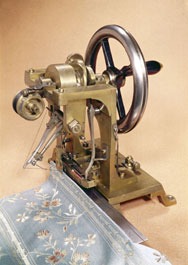 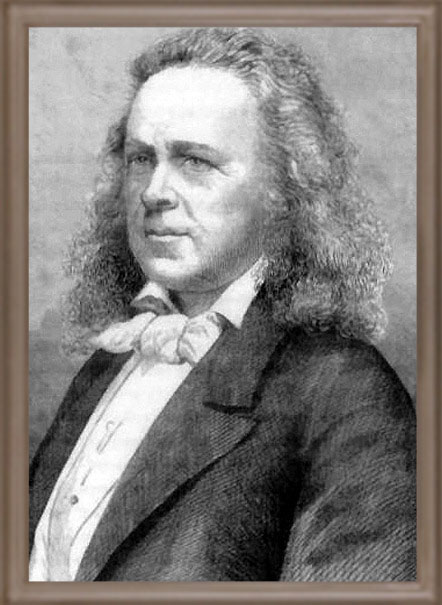 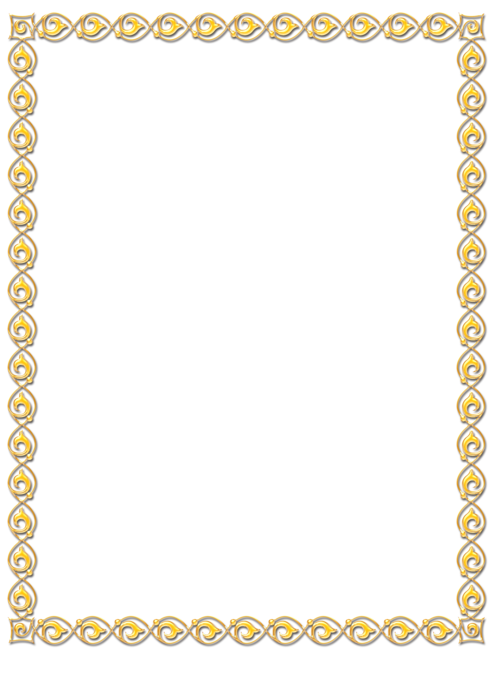 Фабрично-ремесленная швейная машина 
челночного стежка "Гоу",
 для стачивания тяжелых тканей. 
Основное ее применение  - шитье парусов для флота.
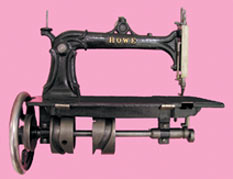 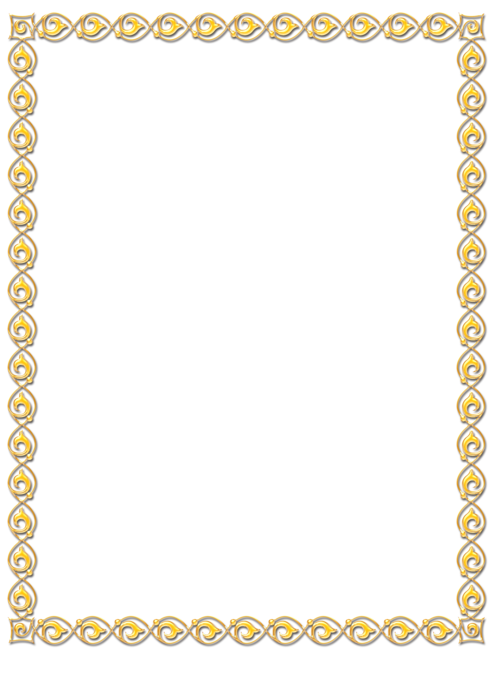 Удачливый предприниматель Исаак Меррит  Зингер усовершенствовал машину Хоу и сумел развернуть ее производство.
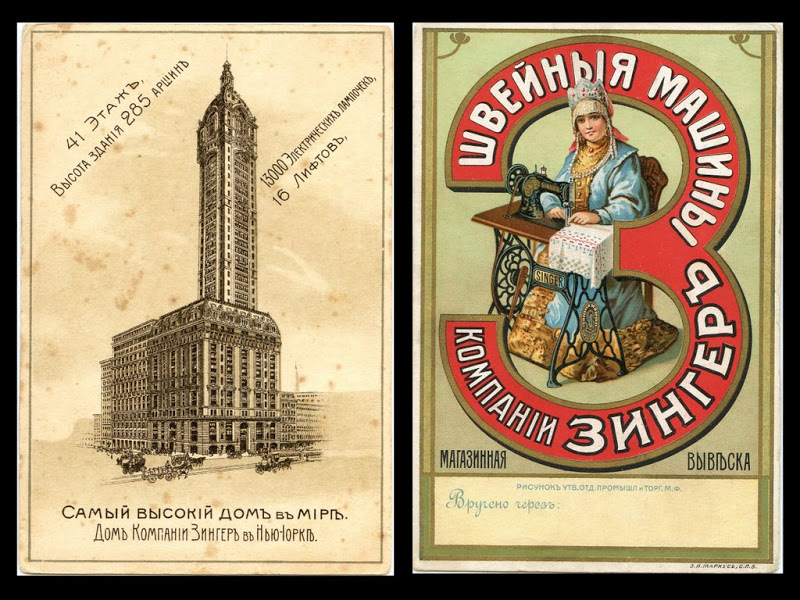 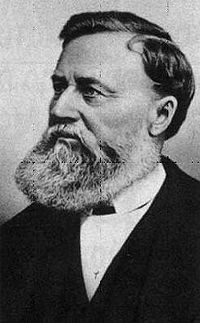 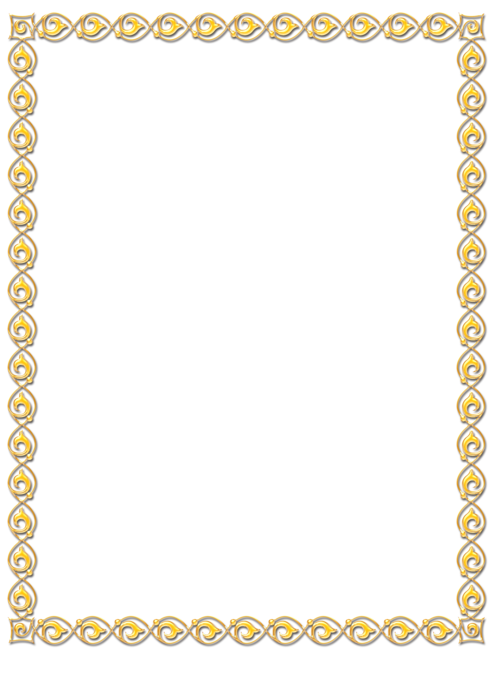 Зингер предложил столик-доску для ткани и ножку-держатель иглы, что позволило делать непрерывный шов и снабдил машинку ножной педалью для привода. Эти три нововведения стали базовой схемой швейной машинки на долгие годы.
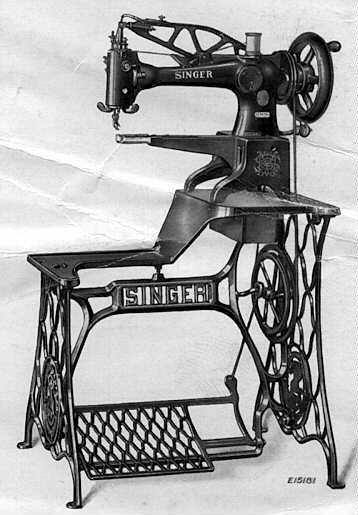 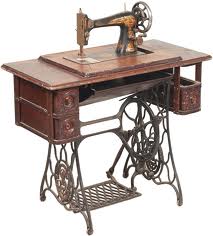 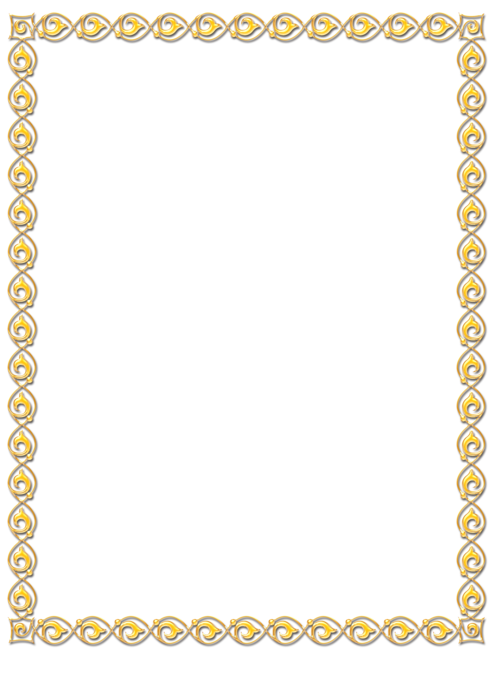 В России первый завод по выпуску 
швейных машин был основан в 1900 году фирмой
 «Зингер» в городе  Подольске
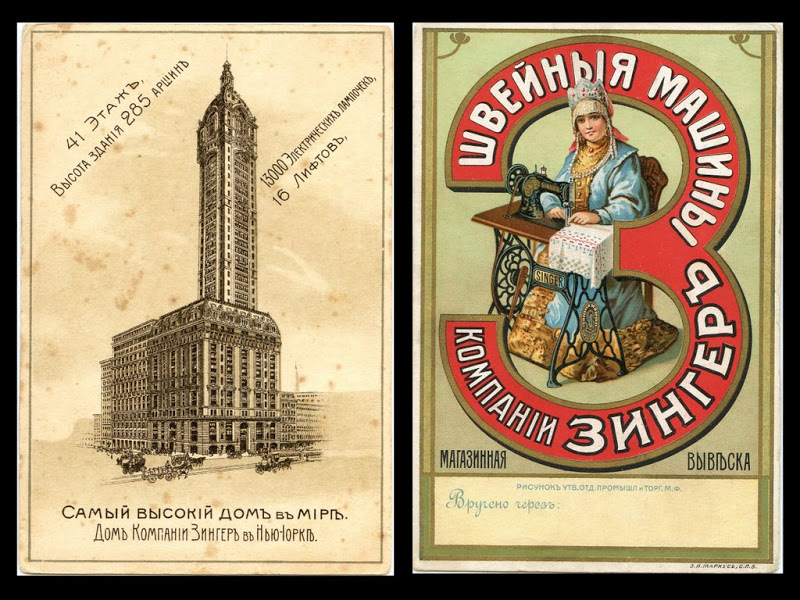 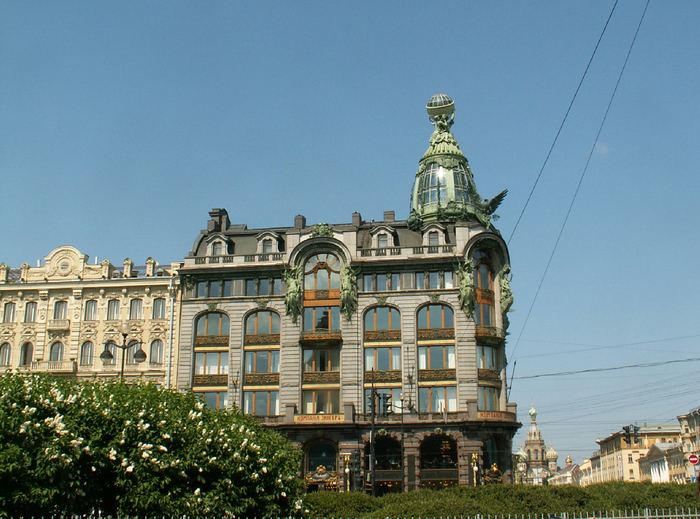 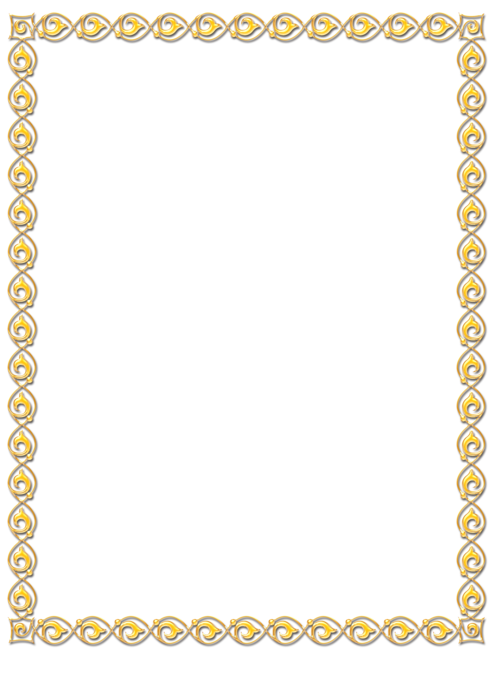 Швейная машина фирмы "Зингер", предназначенная для изготовления закрепок и укрепления петель, пришивания бантиков к обуви и платью.
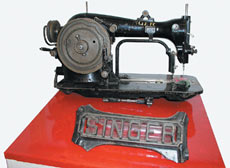 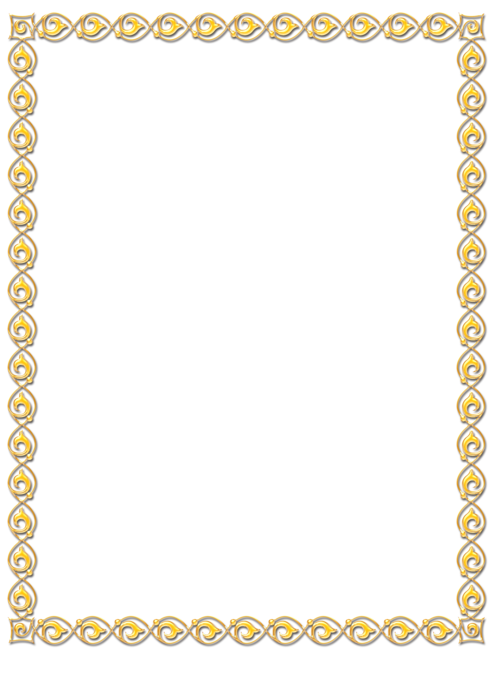 Фабрично-ремесленная сапожная швейная машина челночного стежка для пришивания подошвы к голенищу подольского завода компании "Зингер». На этой машине  мастер-ремесленник тачал и ремонтировал обувь.
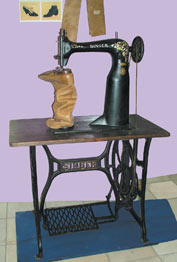 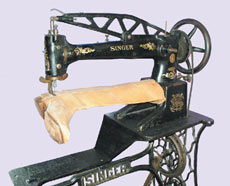 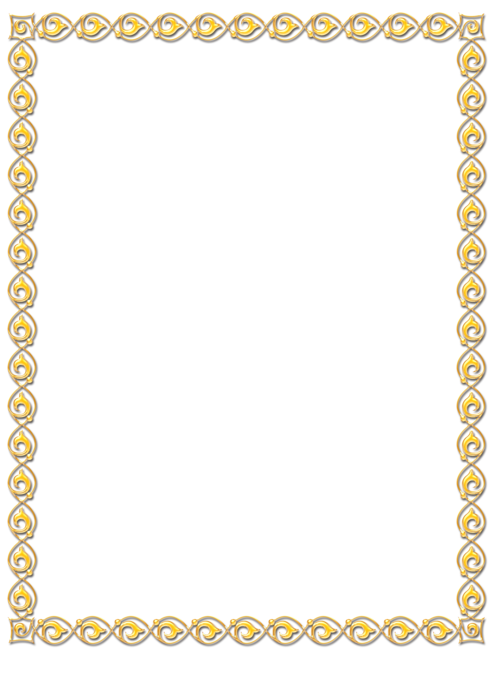 Подольская швейная машинка советских времен
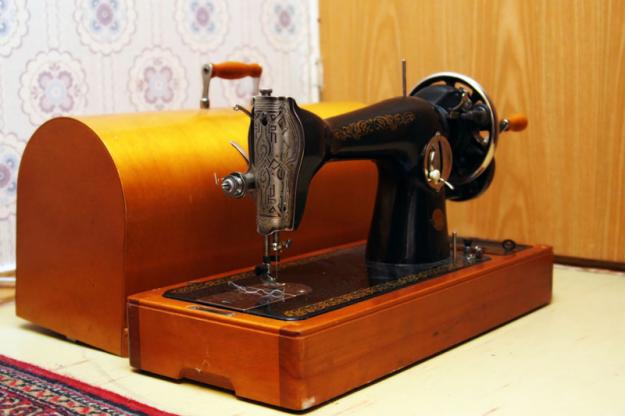 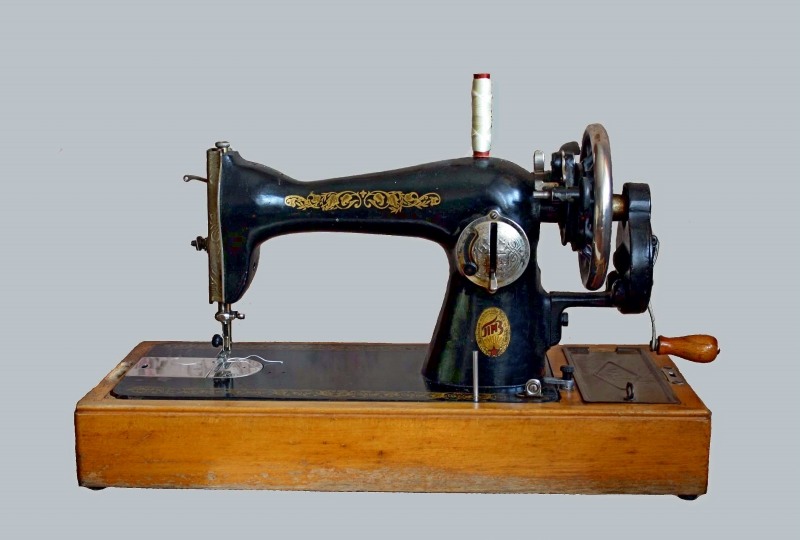 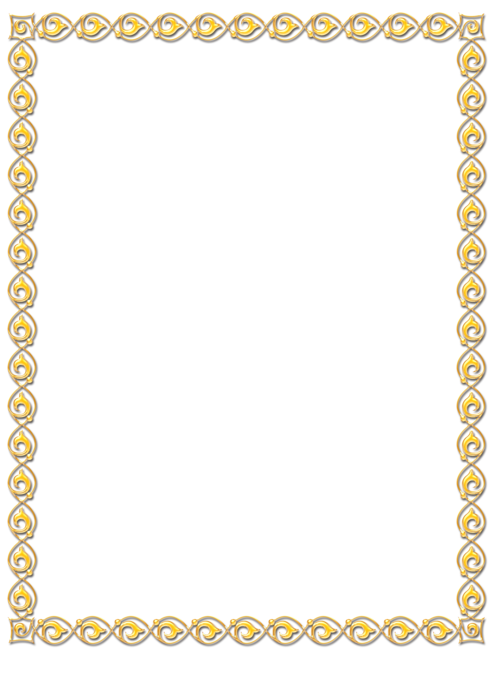 Pfaff — немецкая компания, производитель швейных машинок. Образована в 1862 году когда основатель компании, Георгий Михаэль Пфафф, изготовил свою первую швейную машину
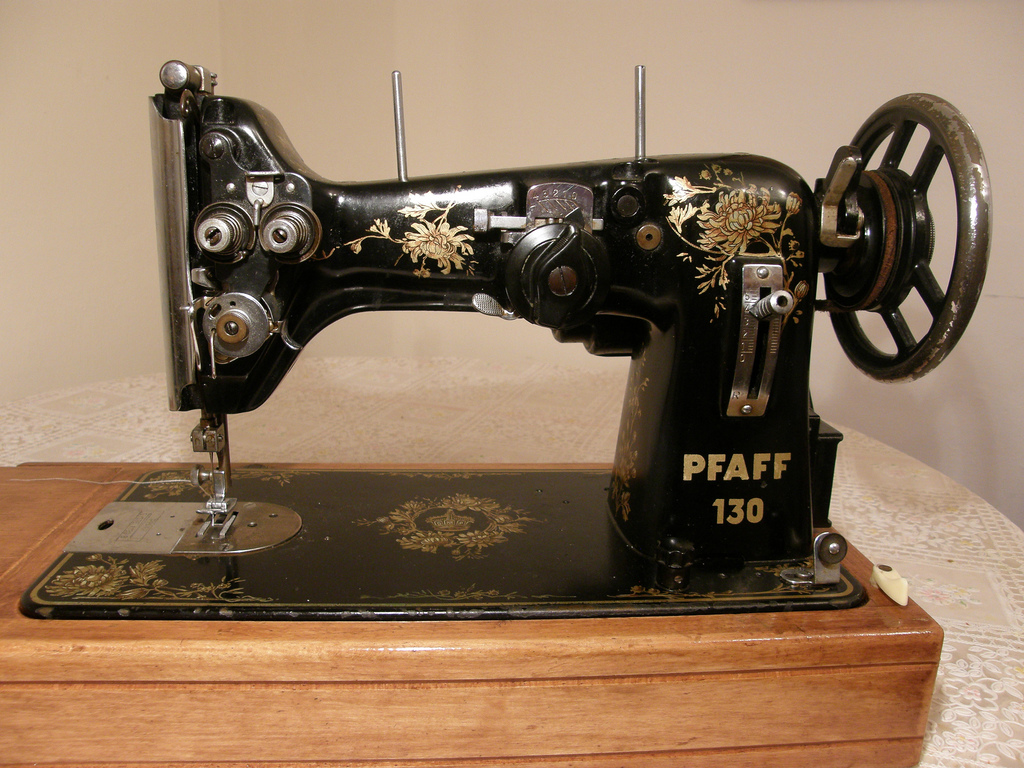 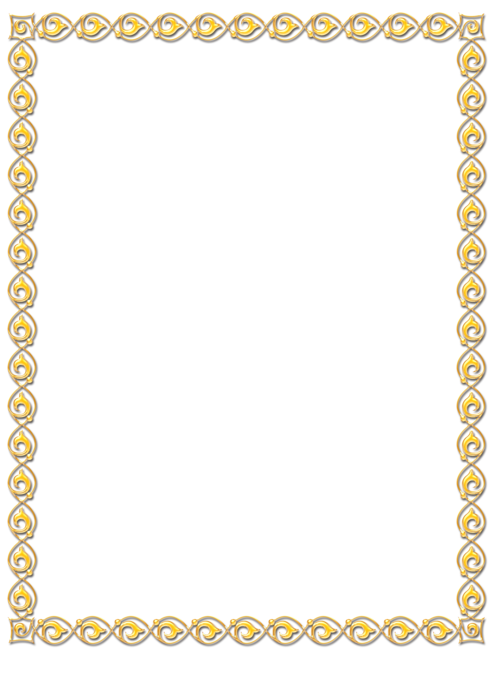 Конструкторы компании «Пфафф» изобрели вращающийся челнок двойного обегания  (челнок высокой надежности) и электронный педальный пускатель.
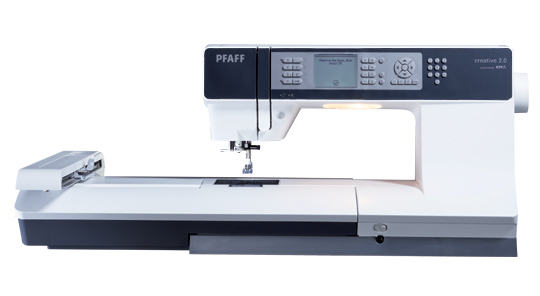 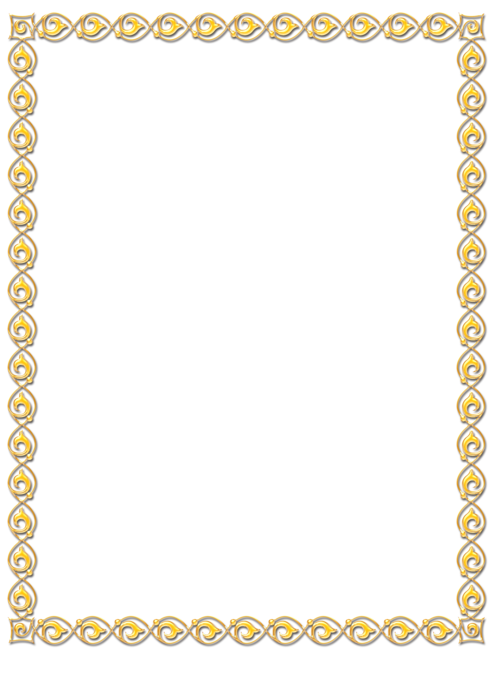 Создание   швейных машин облегчило труд женщин,
сыграло большую роль в развитии прогресса, 
дало возможность создавать вещи в больших
 количествах и тем самым уменьшить их стоимость.
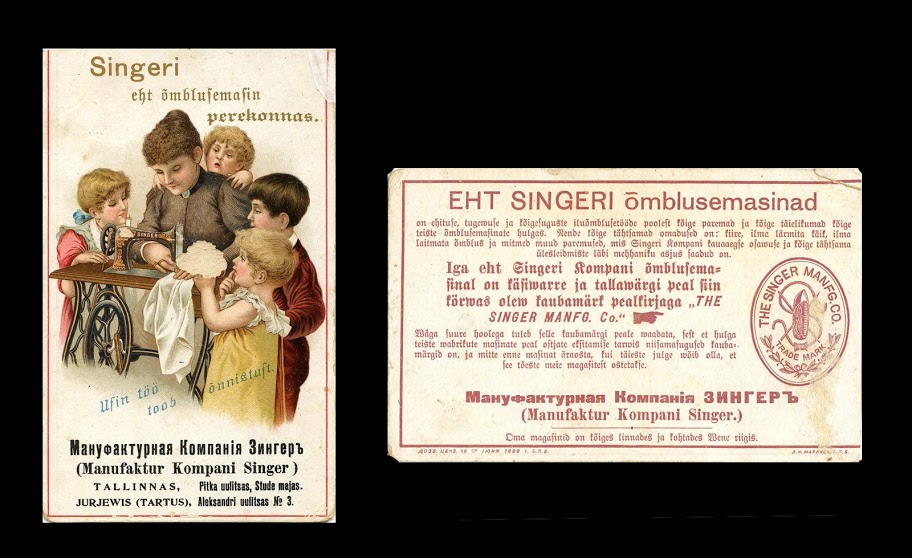 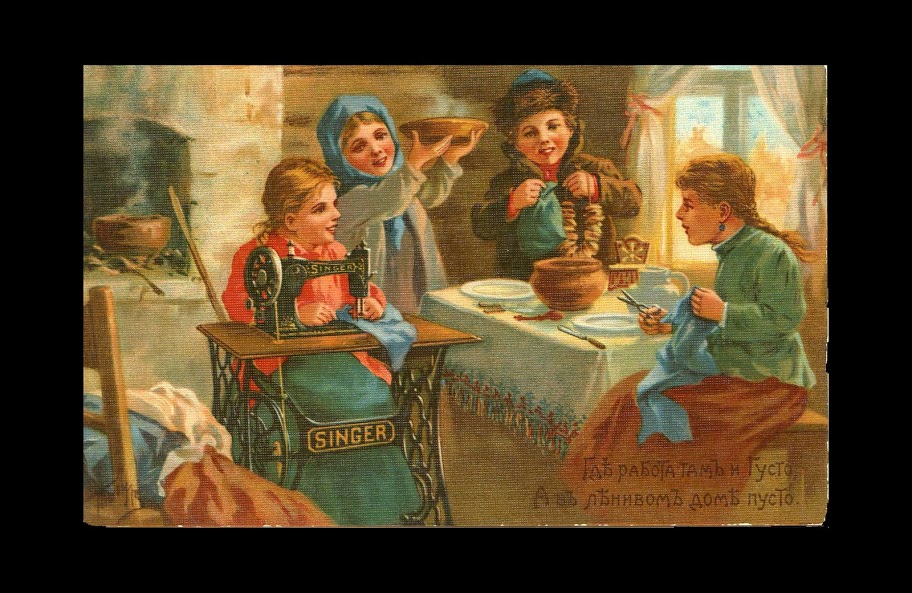 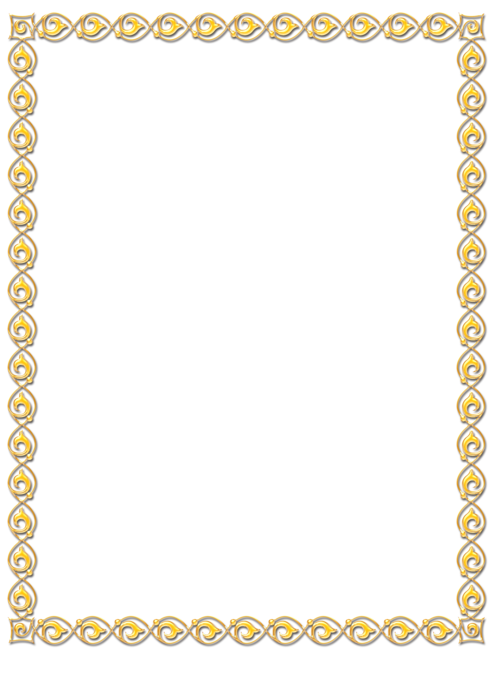 Источники  информации:
http://ru.wikipedia.org/wiki/%D0%A8%D0%B2%D0%B5%D0%B9%D0%BD%D0%B0%D1%8F_%D0%BC%D0%B0%D1%88%D0%B8%D0%BD%D0%B0
http://wsyachina.narod.ru/technology/sewing-machine.html
http://sewclub.ru/istoriya-sozdaniya-shveynyih-mashin/
http://www.livemaster.ru/topic/124817-ironiya-sudby-ili-istoriya-izobreteniya-shvejnoj-mashinki
http://www.tfo.su/modules.php?name=News&topic_id=12&pagenum=9
http://www.psyonline.ru/article/other/73562/
http://ukrsewing.com/index/istorija_singer/0-17
http://ru.wikipedia.org/wiki/%D0%9B%D0%B5%D0%BE%D0%BD%D0%B0%D1%80%D0%B4%D0%BE_%D0%B4%D0%B0_%D0%92%D0%B8%D0%BD%D1%87%D0%B8